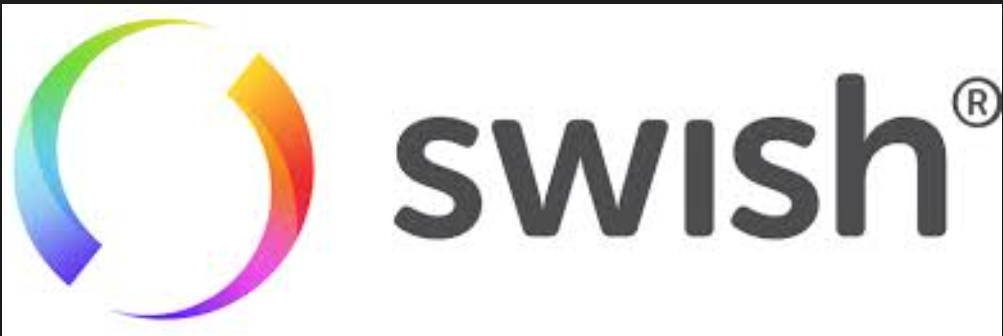 070-2254589
(Nina Könberg)